Gramsci and Foucault:Hegemony in the Global Episteme
David Kreps
September 2015
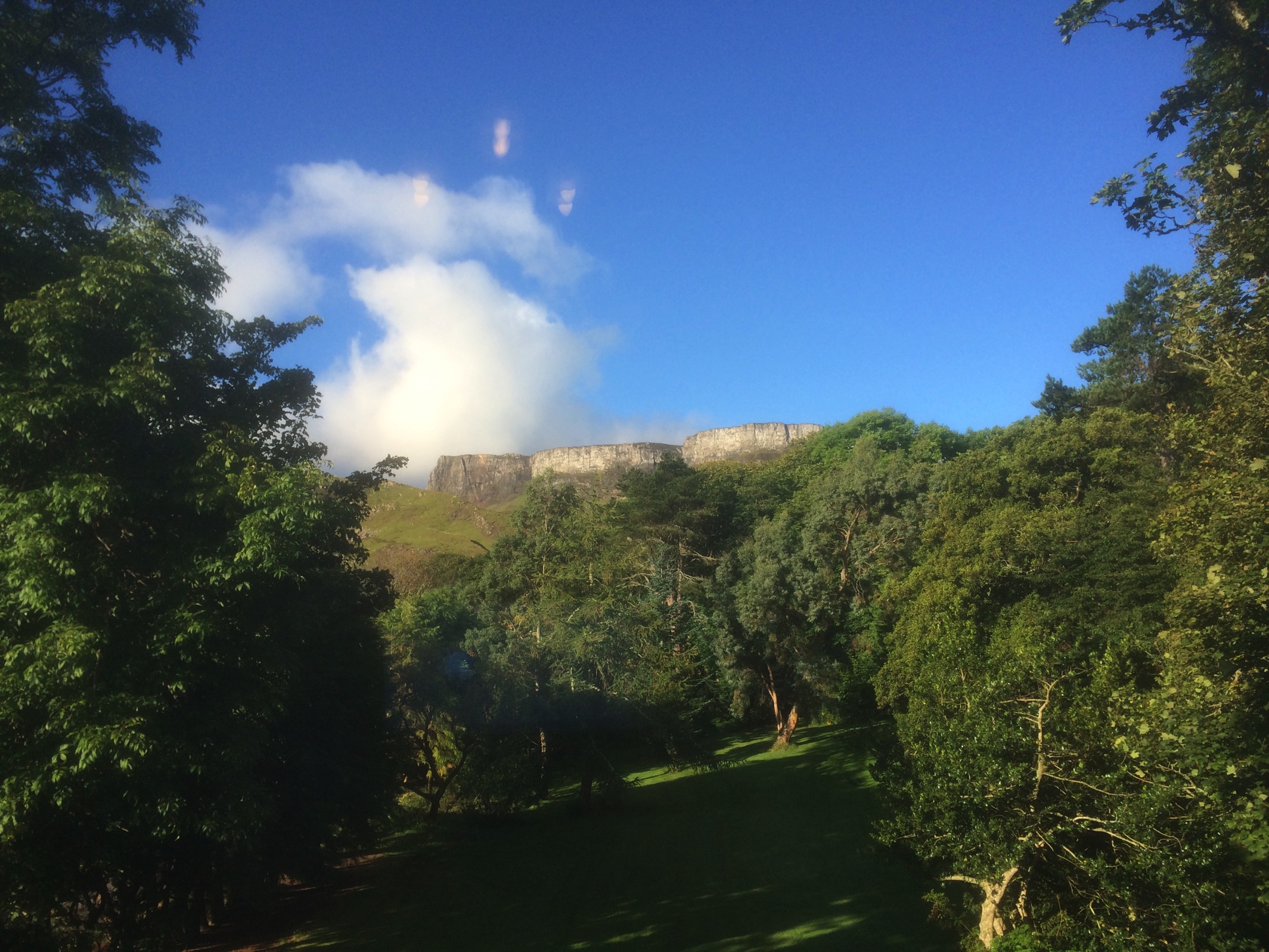 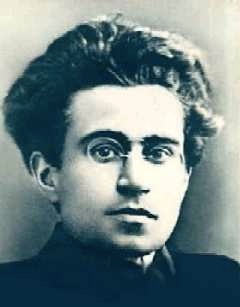 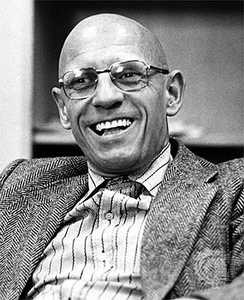 Michel Foucault
1926-1984French poststructuralist philosopher and historian of ideas.Author of numerous books and academic lectures
Antonio Gramsci
1891-1937Italian Marxist theoretician spent much time in prison. Most of what we know is in ‘Prison Notebooks’
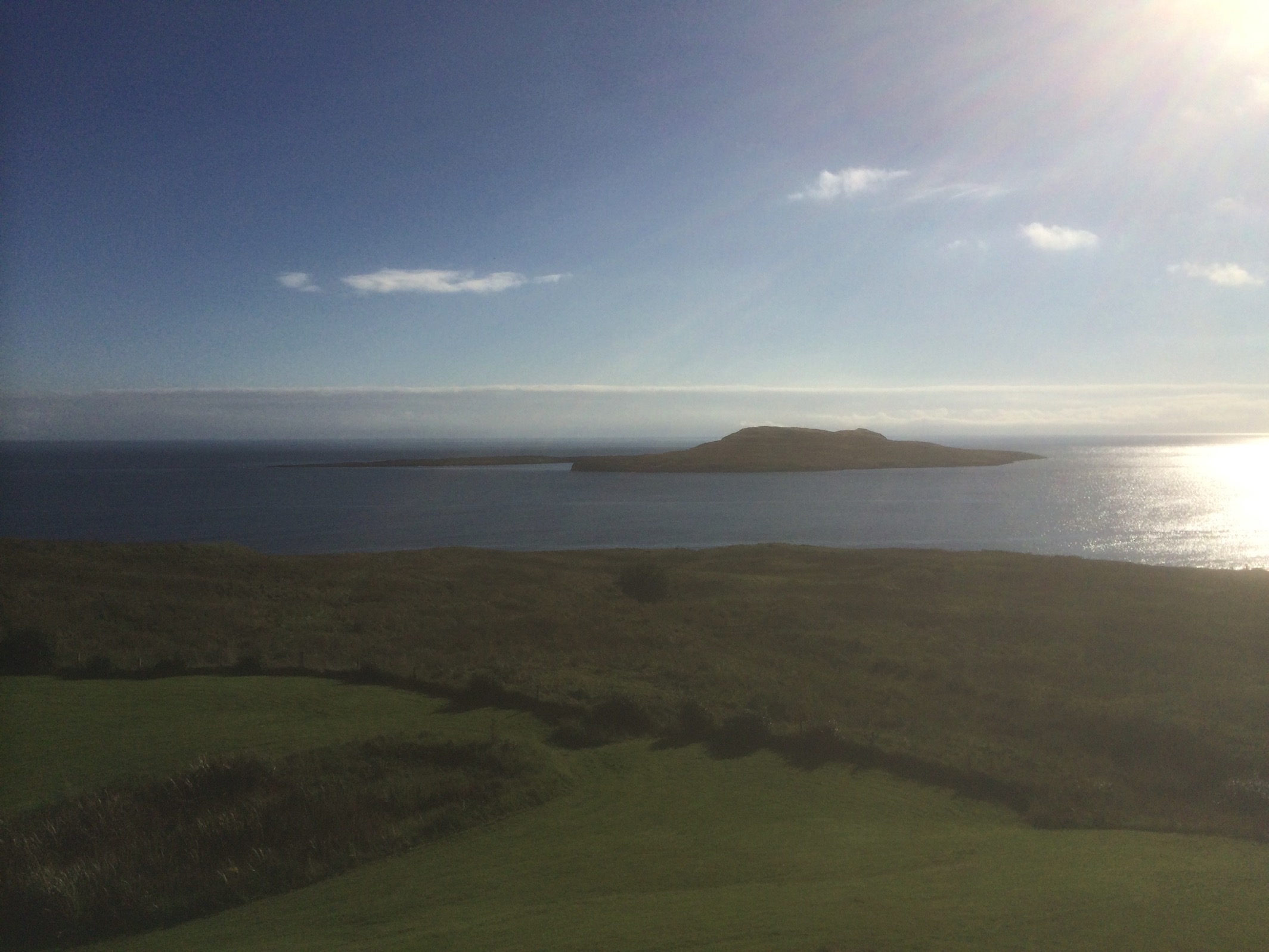 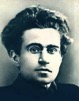 HegemonyForce and consent used by the dominant to rule more effectively than with force alone
Power/KnowledgePower is not located in those who exercise it - relations of power are everywhere, especially within ‘knowledge’
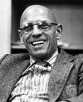 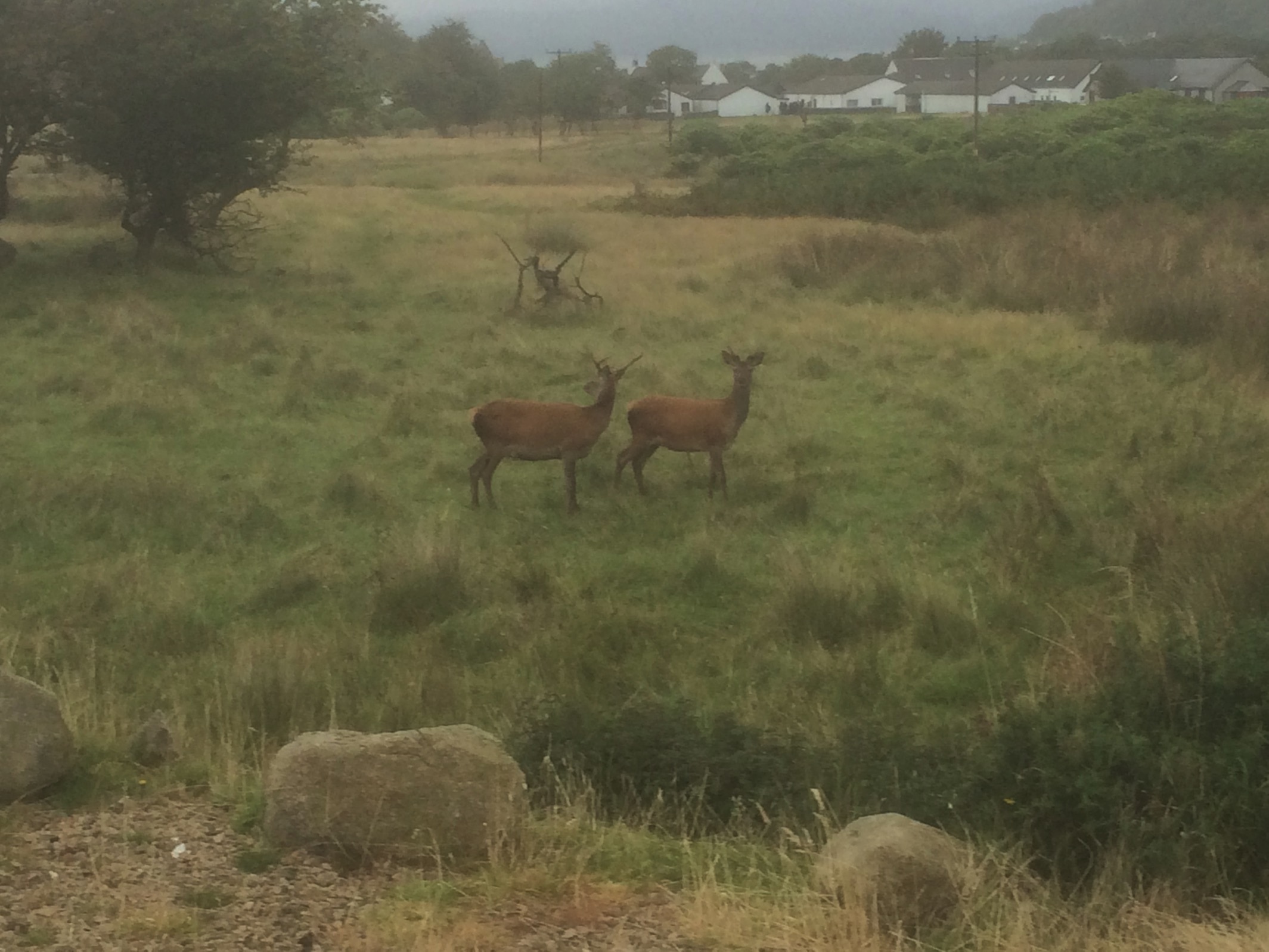 Discipline
Selves constituted by the institutions, languages and practices we grow up with
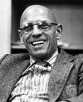 CultureShifting alliances of different social groups vying for hegemony - more than just ‘economic necessity’
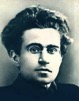 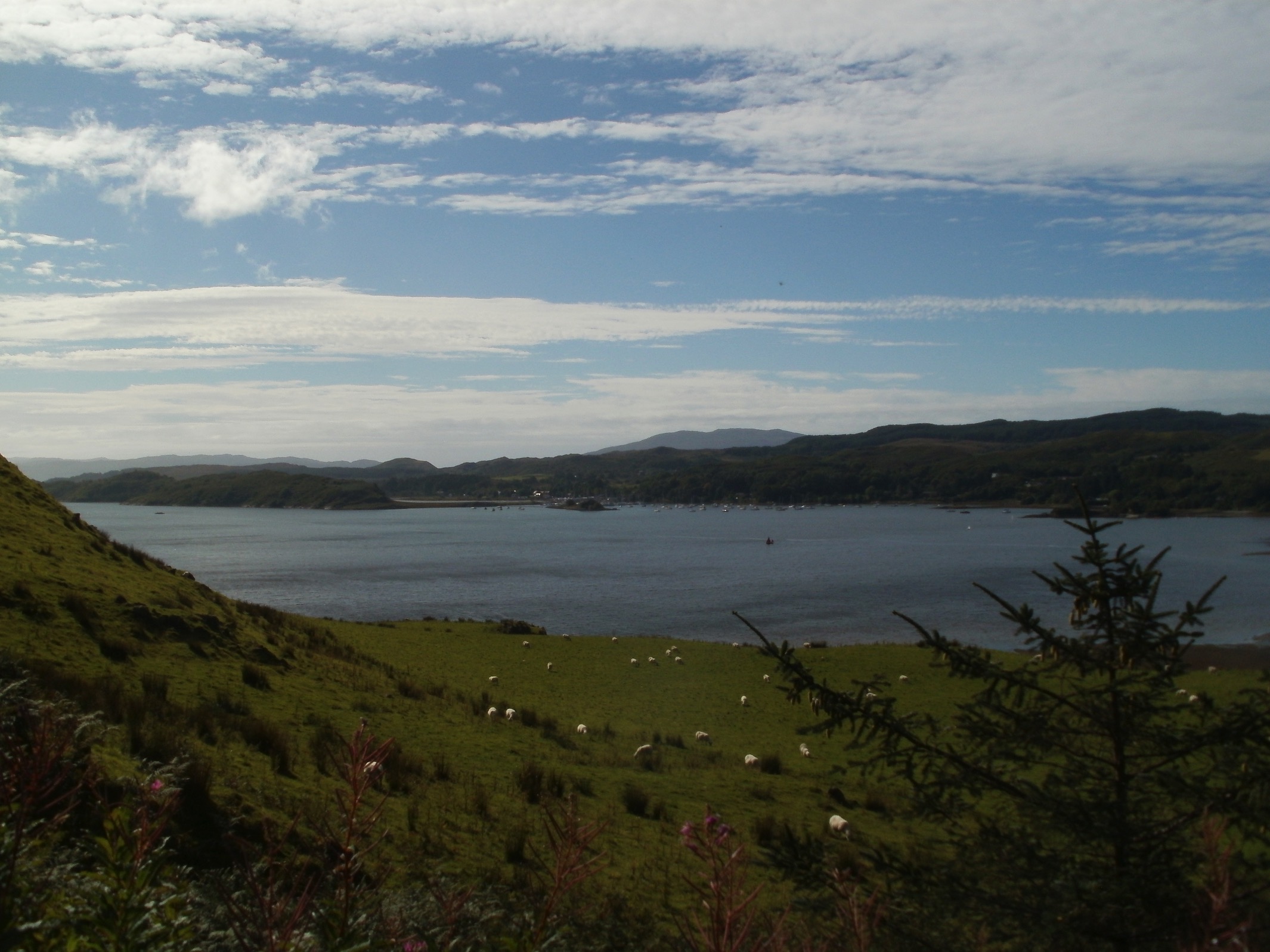 DissonanceGramsci: power over - macropolitics - state and social classesFoucault: power between - micropolitics - decentred individuals
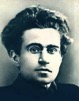 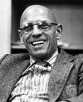 ConsonanceFoucauldian Gramsci: hegemony situated within discursive micropoliticsGramscian Foucault: resistance is possible through the collective revolution of the self
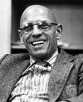 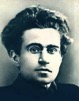 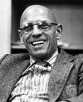 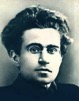 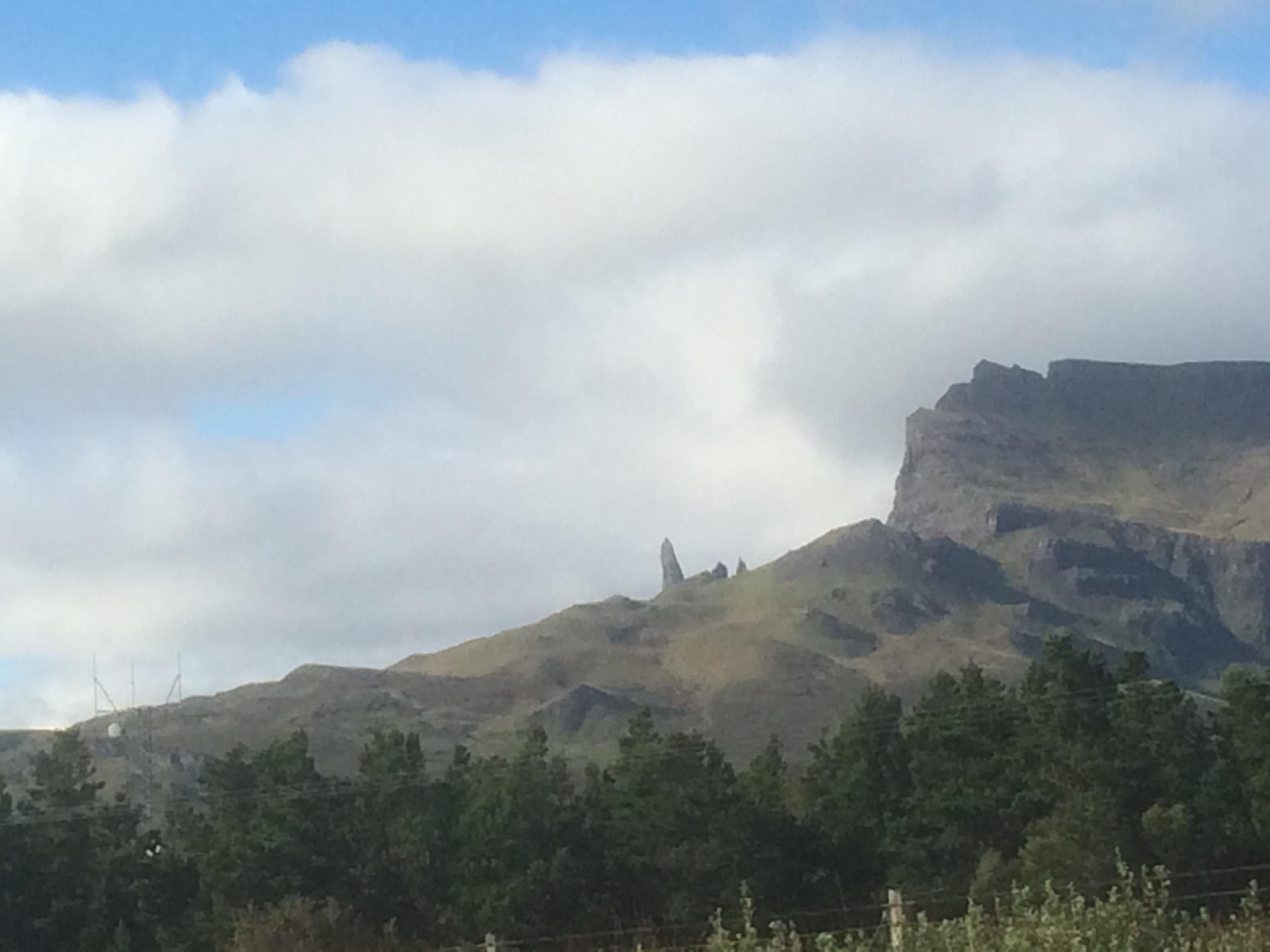 Hegemony in the Global Episteme
/ˌep.ɪˈstiːm/ Foucault:  the historical a priori that grounds knowledge and its discourses and thus represents the condition of their possibility within a particular epoch
Gill: transnational historic bloc
Hardt & Negri: Empire: (distributed/epistemic) neoliberal ascendancy
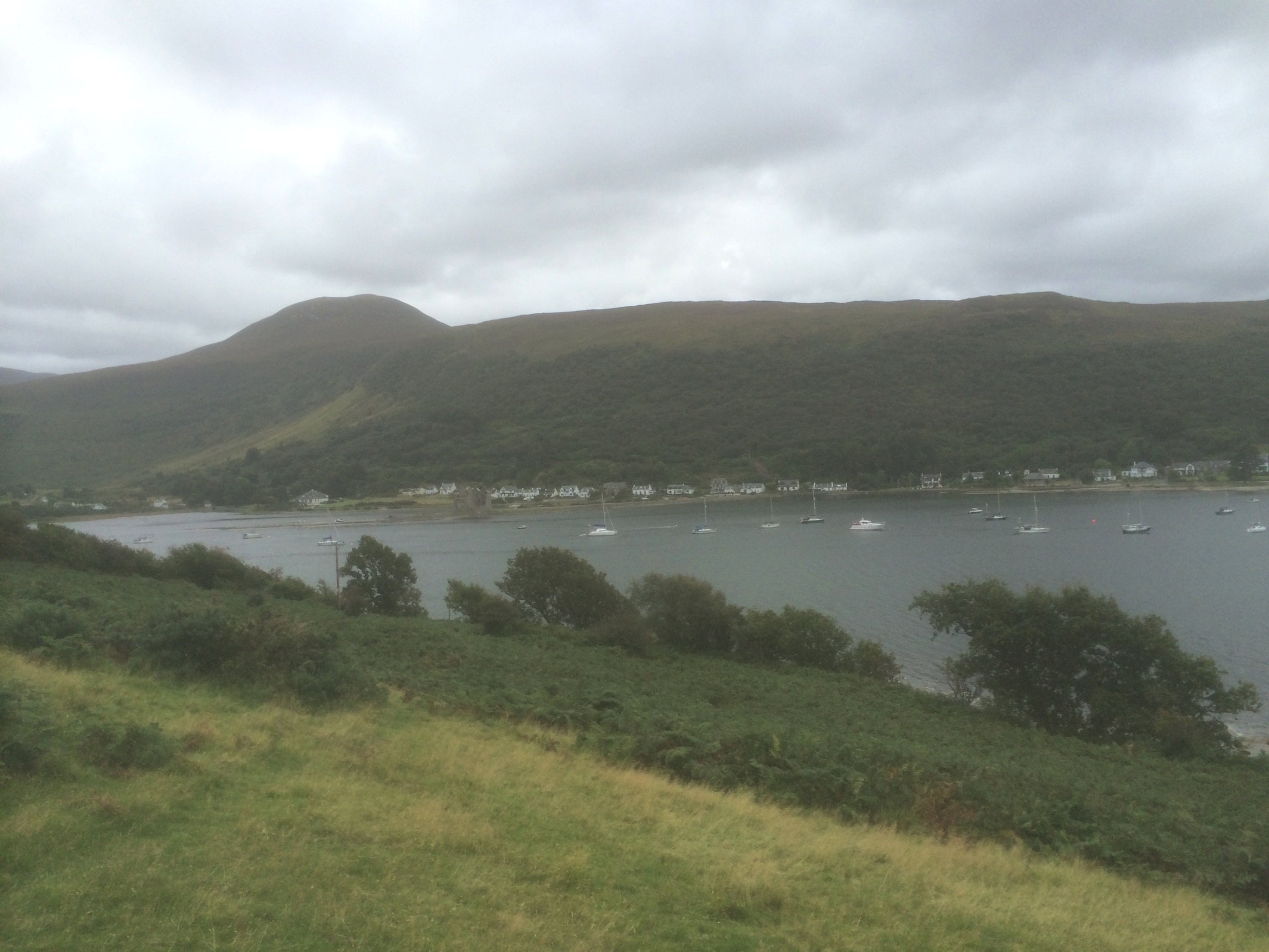 Hegemony in the Global Episteme
Laclau & Mouffe: hegemony articulates (discursive) social identities
Consumerised / financialised / virtualised social identities: a new transnational and distributed hegemonic governmentality
Global episteme: hegemony and resistance: 		Google, Apple, Facebook, Monsanto, Nestle, 		TPP/TTIP		 vs 		Syriza, Podemos, Sanders and Corbyn.
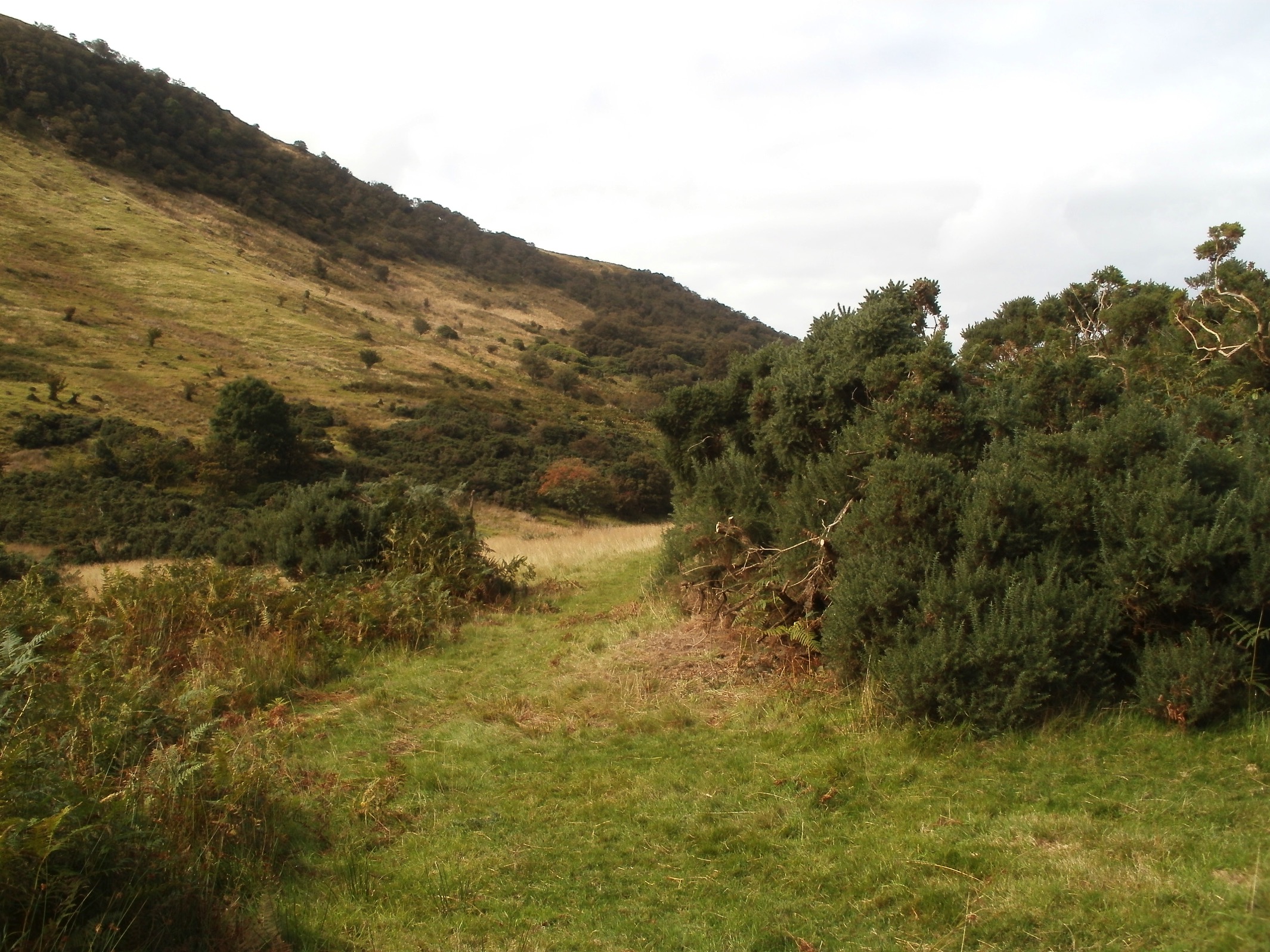 Leadership
Newspaper barons and private education vs ‘Social media’ mediated social movements 
‘Social media’ belong to corporate interests - a site of resistance where hegemony is fought for at the interpersonal level – the collective revolution of the self
Arab Spring – leaderless – US:Sanders, Greece:Tsipras UK:Corbyn etc – heads of social movements organised online
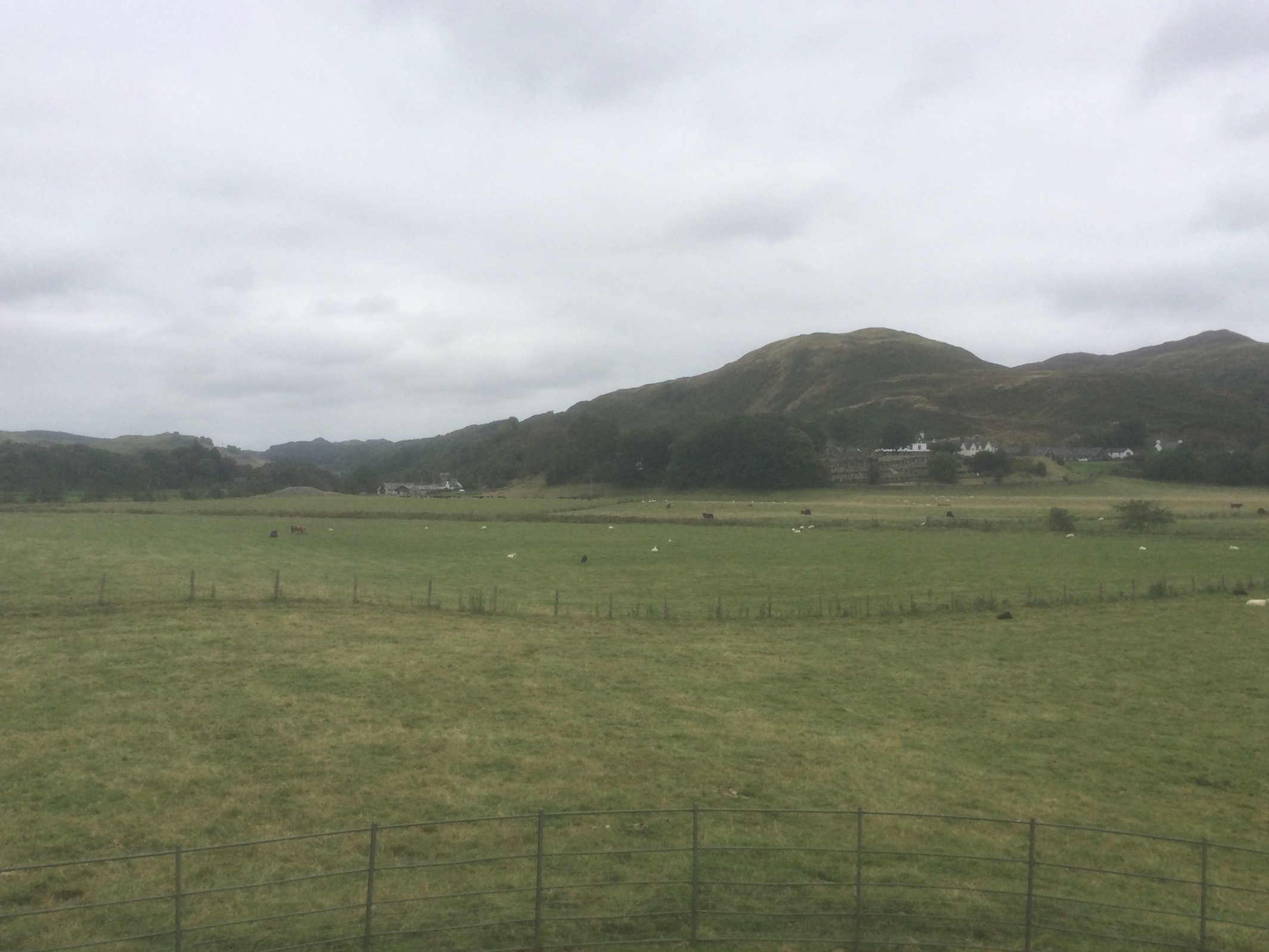 Gramsci and Foucault: A Reassessment
Edited by - David Kreps
Foreword - Stephen Gill - the Post-Modern Prince
ChaptersDavid Kreps - Introduction - three camps: Gramsci right, Foucault right, or the possibility of some benefit to using both
Alex Demirovic - Truth and power
Ngai-Ling Sum - Discourses of competitiveness
Marcus Schulzke - Power and resistance
Jean-Paul Gagnon - Education and democracy
Sonita Sarker - Subaltern positions without identity: Dalit and indigenous US
Jelle Verserien & Brecht de Smet - Religion, modernity, Catholic and Shia
Efe Gurcan & Onur Bakiner - Latin American revolutionary politics
Heather Brunskell-Evans - Western child psychology in post-invasion Iraq
David Kreps - Complexity theory: can hegemony emerge from micro politics?
Gramsci and Foucault:A Reassessment
Edited by David Kreps
Ashgate Publishing February 2015
http://bit.ly/gramscifoucault